MACROMOLECULES
Types of Macromolecules
Carbohydrates (Polysaccharides)
Lipids
Nucleic Acids
Proteins
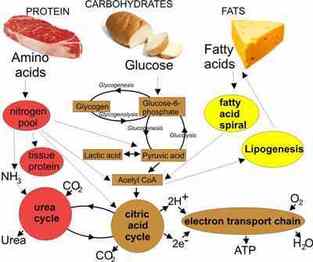 Carbon
-Most important building block of the macromolecules

Can form 4 covalent bonds

Can form bonds with other carbon atoms

Can form single, double, or triple bonds
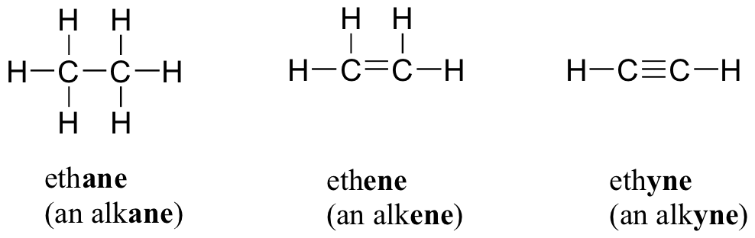 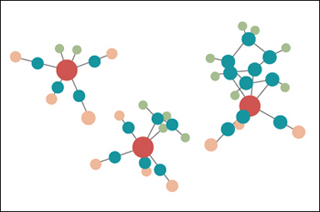 Double and Triple Bonds
Double Bond- where 2 pairs of electrons are shared
Triple Bond- where 3 pairs of electrons are shared
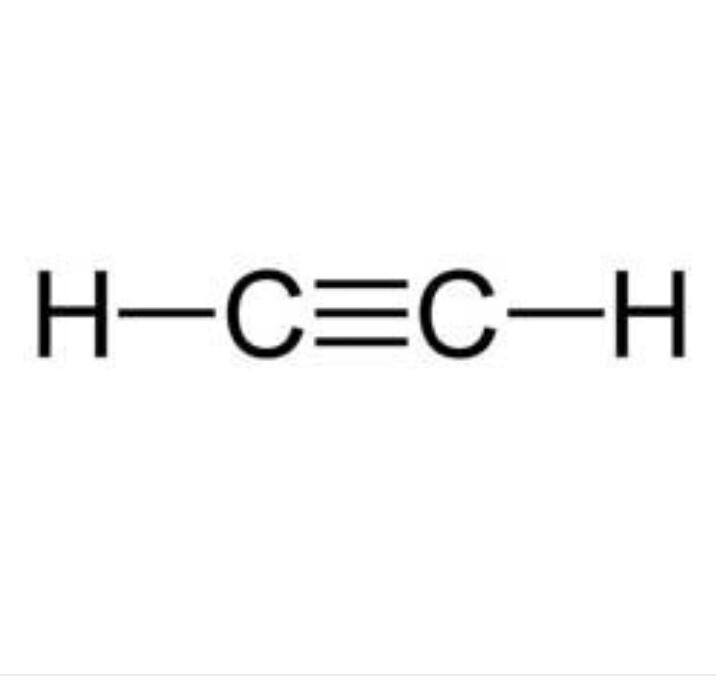 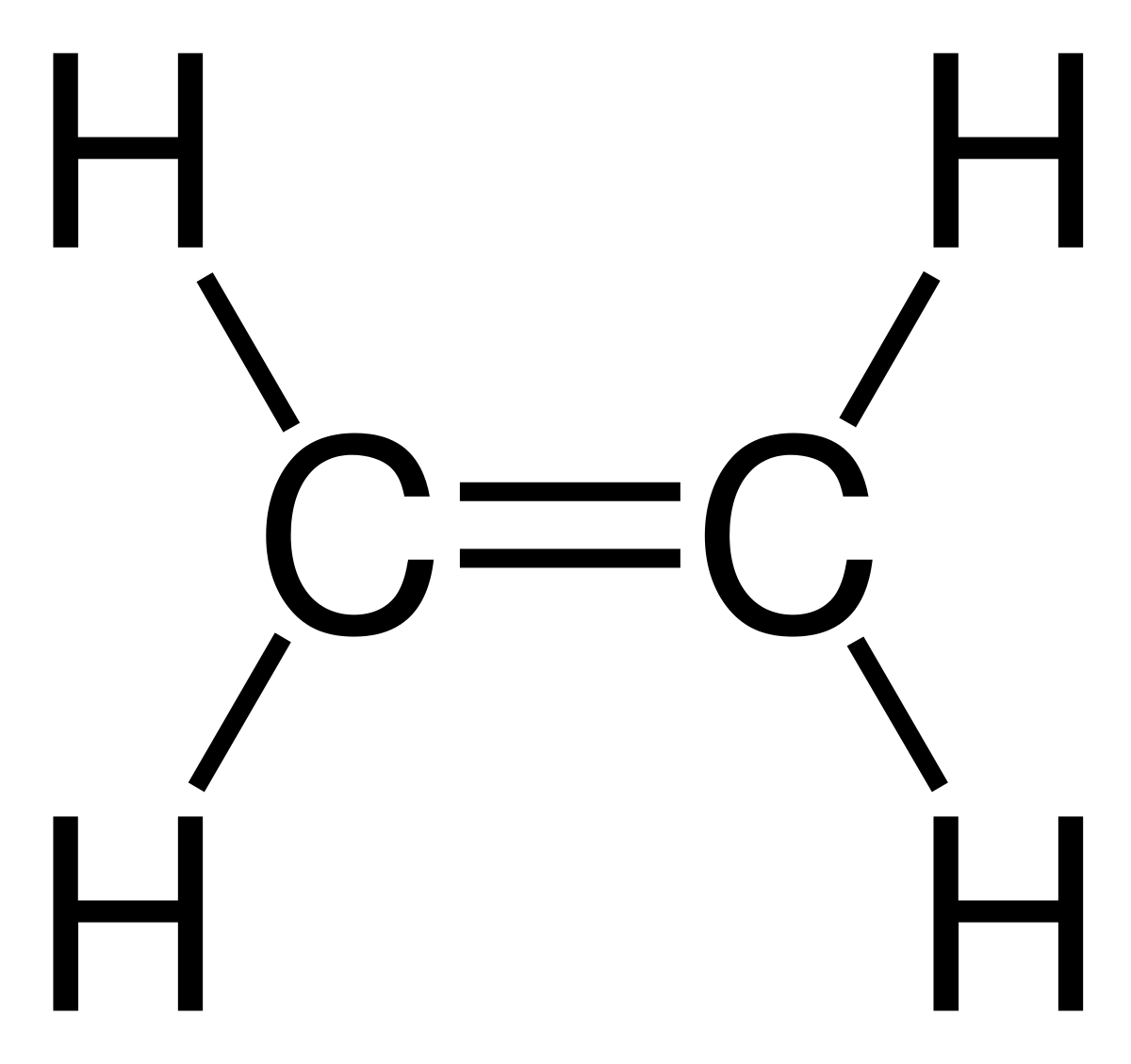 Most macromolecules are polymers
Poly means many!

Polymer- long chain of smaller 
molecules
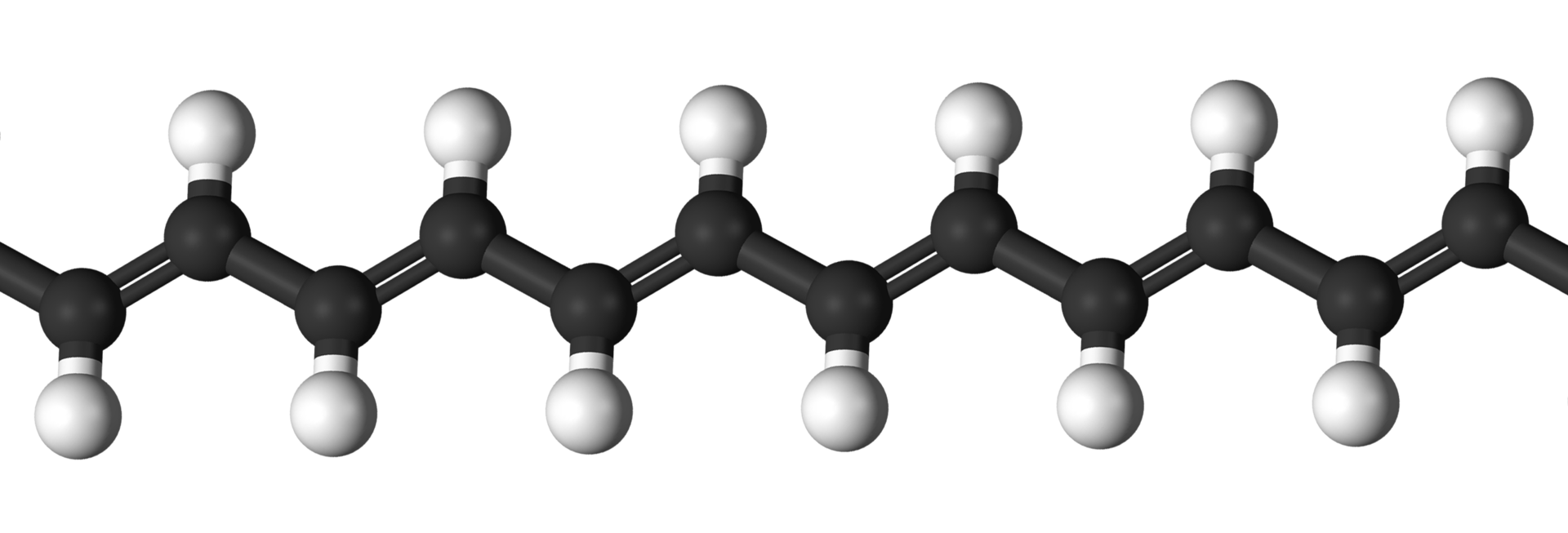 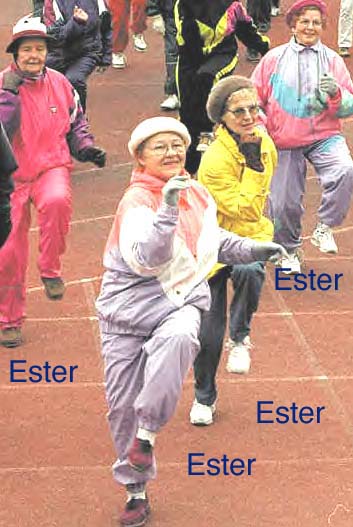 "Poly"
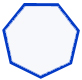 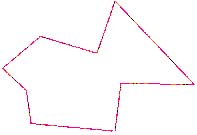 Polygons
Polyester
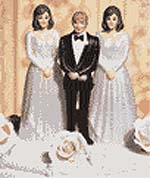 Polygamy
Means...
Monomer
Mono means 1!! 
Monomer- part that makes up a polymer
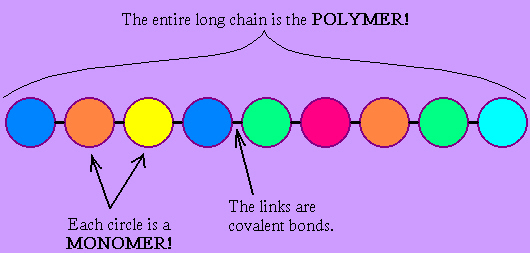 What does “Mono” mean?
1
A Polymer
Here are some analogies to better understand what polymers and monomers are….
If the train is the whole polymer, what would be the small groups that make up the train?  If the necklace is the polymer, what are the monomers that make up the necklace?
A Polymer
Here are some analogies to better understand what polymers and monomers are….
If the train is the whole polymer, what would be the small groups that make up the train?  If the necklace is the polymer, what are the monomers that make up the necklace?
Three out of the 4 types of biochemical macromolecules can be found on food nutrition labels…
Look at the label to the left.  3 of the 4 macromolecules can be found in foods.
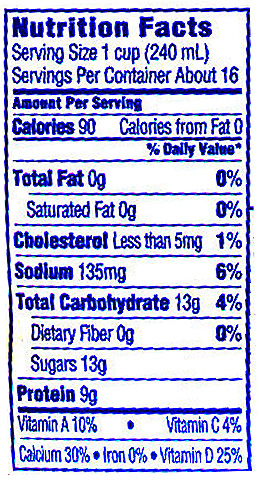 The 3 biochemical molecules
found on a nutrition label are:
FAT
1____________________

2____________________

3____________________
(0 grams in this product)
Carbohydrates
(13 grams in this product)
Protein
(9 grams in this product)
When studying these biochemical molecules, we are interested in finding out…..
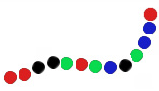 What types of atoms they have

what their monomers are.

what they do for living things.

and how they may help the body gain energy to sustain life.
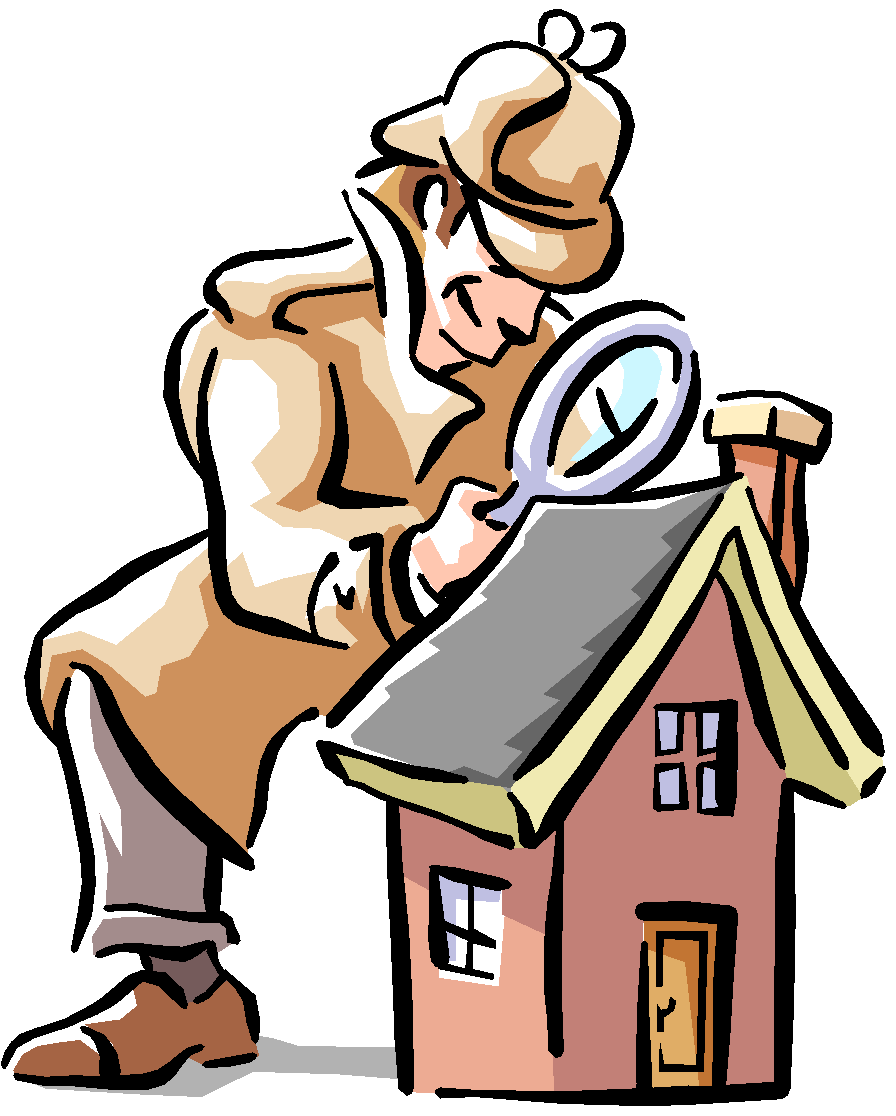 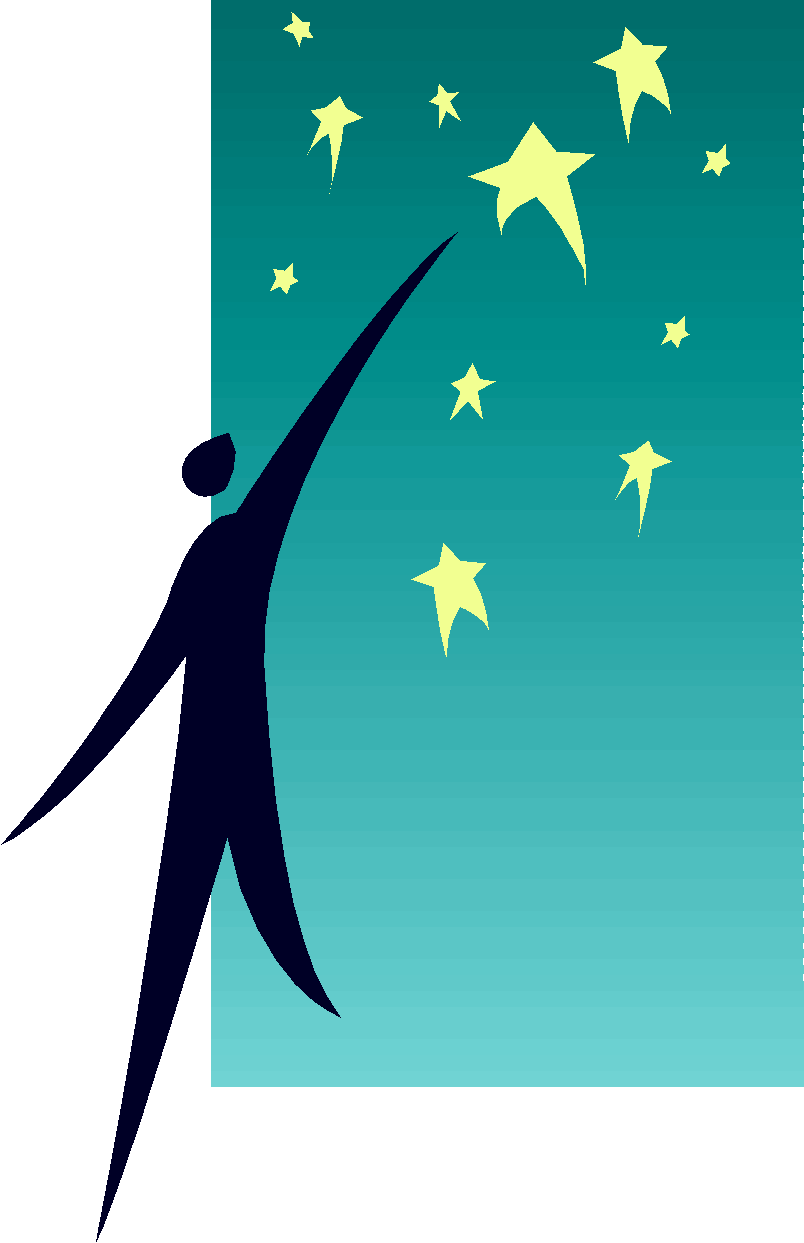 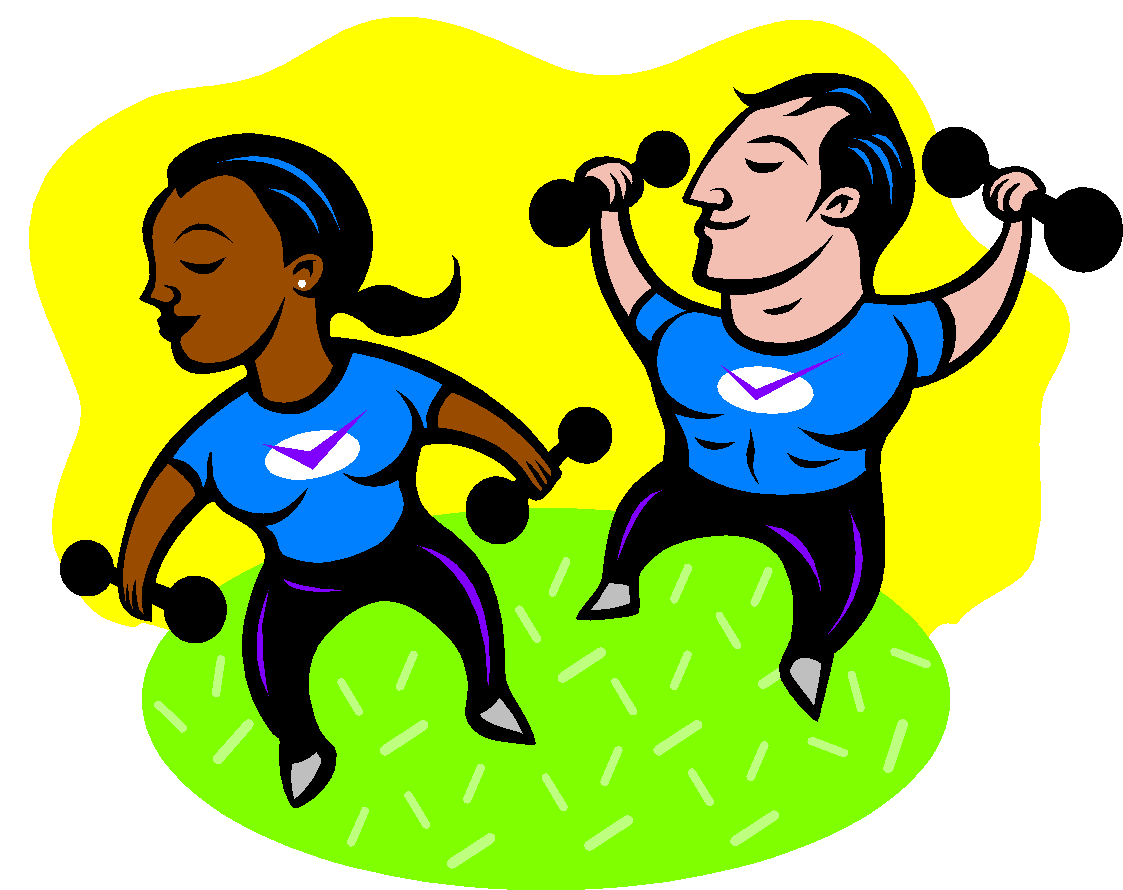 1) Polysaccharides(Complex Carbohydrates)
Polysaccharides
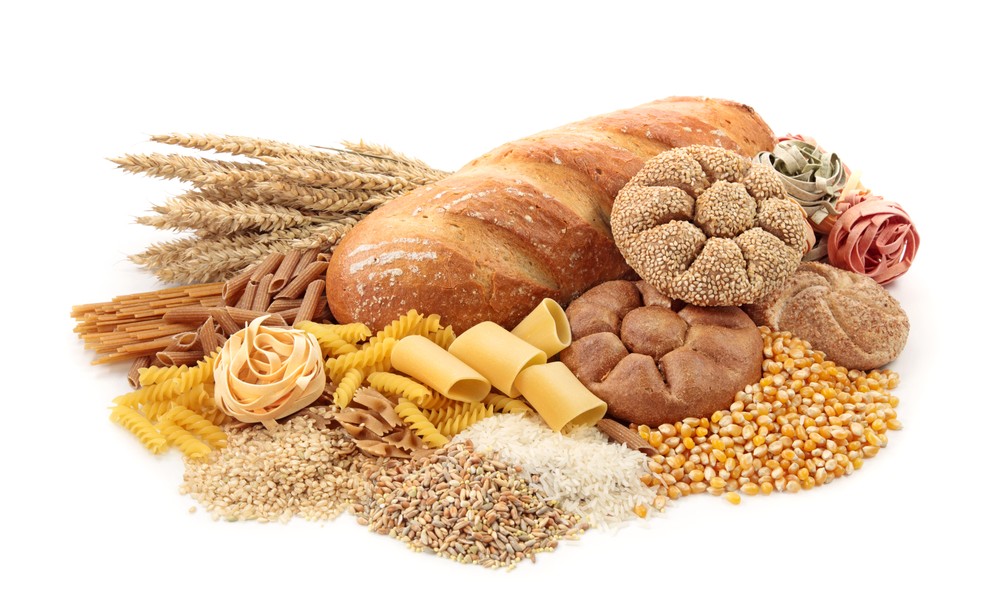 Yummy Carbs!!!
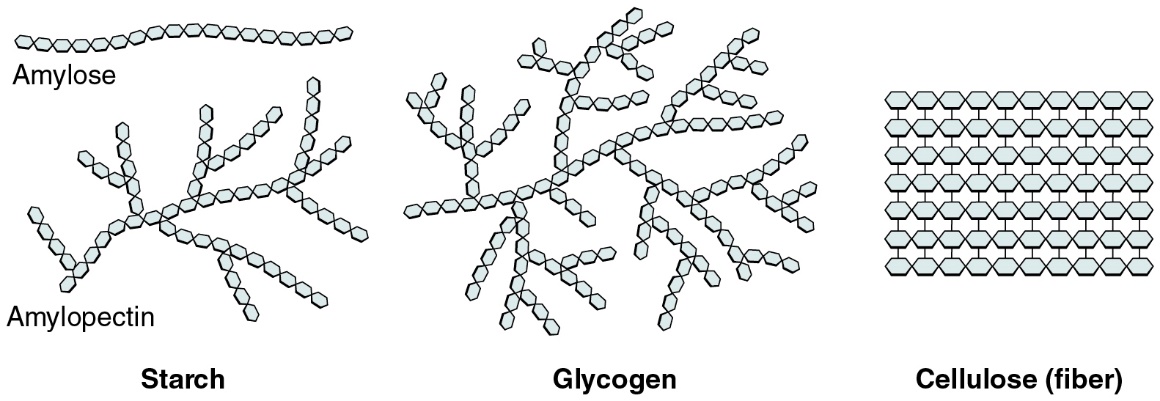 Elements in Polysaccharides….
Carbon, Hydrogen, and Oxygen
THINK: “CHO”
The monomers that make up Polysaccharides are called Monosaccharides.		-made up of 1 or 2 rings 		-taste sweet.Examples: glucose and fructose,
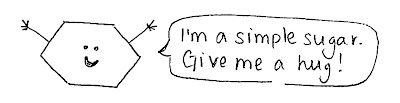 The function of monosaccharides is to give the cell quick energy
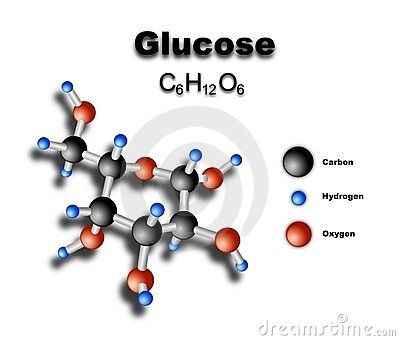 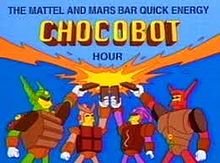 More about Glucose
-Makes up polysaccharides in living things
- Quick energy
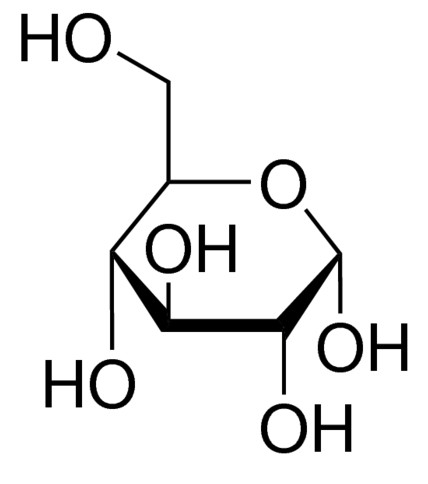 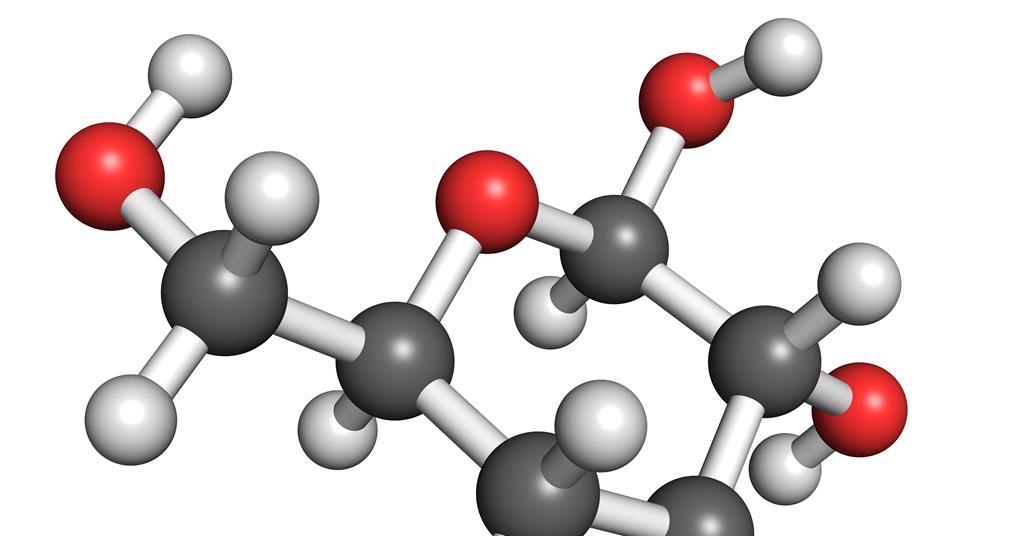 High Fructose Corn Syrup
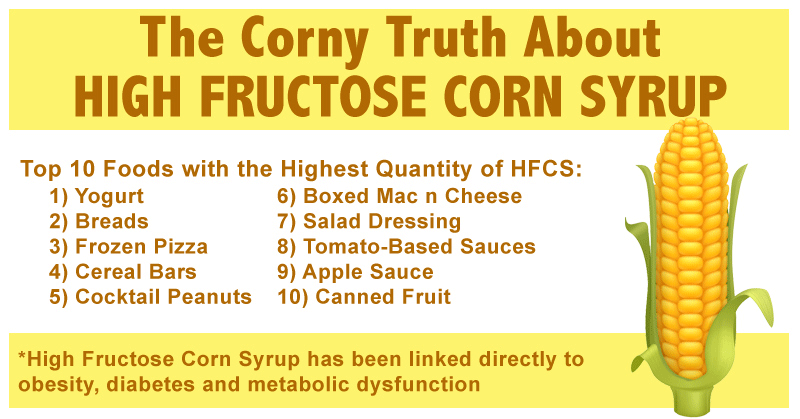 Polysaccharide Structure…
Strings of glucose!!!!
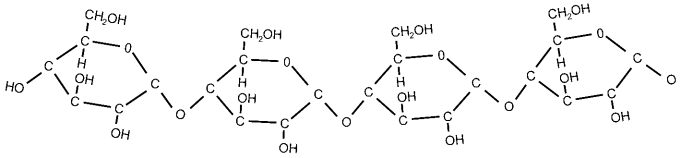 Glucose monomer
Polysaccharide Function
WHAT DO THEY DO?
Polysaccharides

      Starch-  glucose storage in plants
      Cellulose- forms plant structure
      Glycogen- glucose storage in animals
2) LIPIDS
Fats, Oils, and Waxes!!
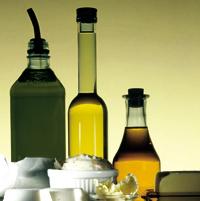 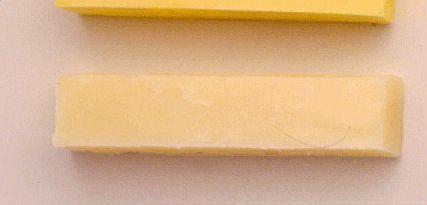 Elements found in lipids….
Carbon, Hydrogen, and Oxygen
THINK: “CHO”
Lipids are NOT Polymers so they do NOT have monomers!
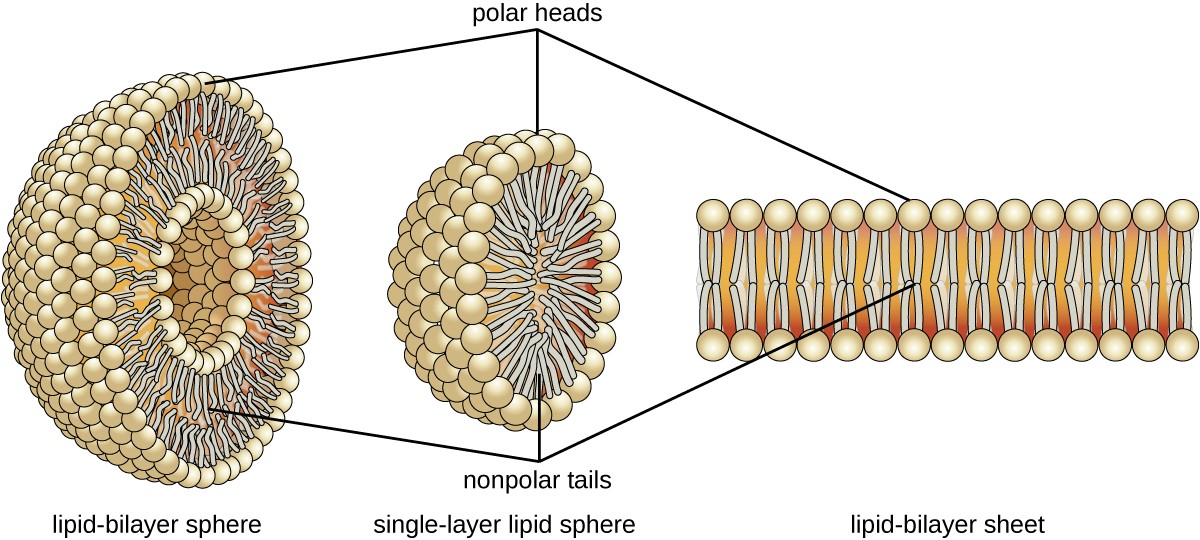 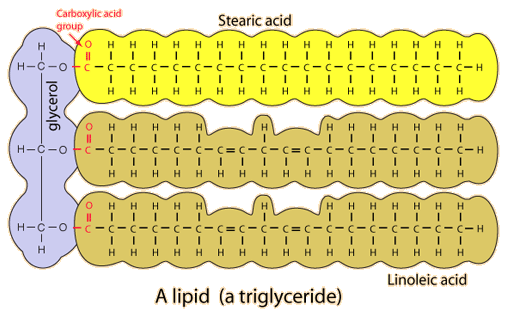 The Shape of a triglyceride is like the letter
E
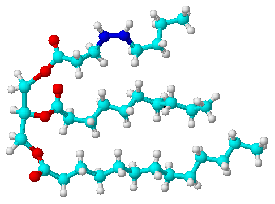 This is a triglyceride molecule
Main Functions of Lipids
Energy Storage- triglycerides
Waterproofing
Hormones- steroids
Form cell membranes- phospholipids
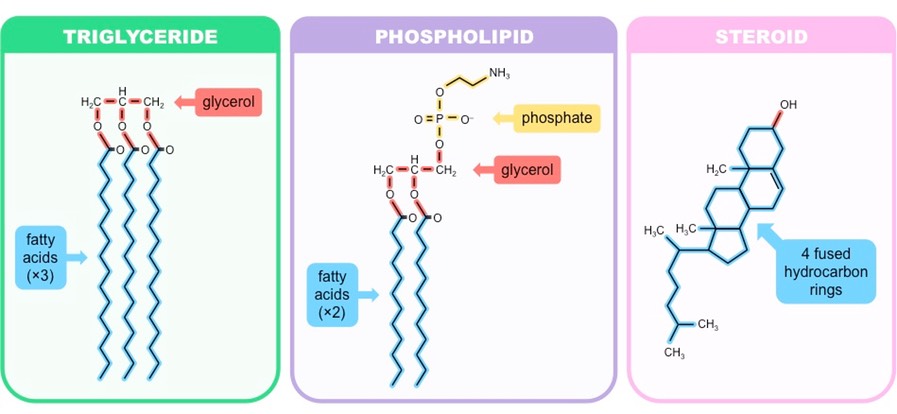 Types of Lipids
Saturated- has only single bonds

Unsaturated- has double or triple bonds
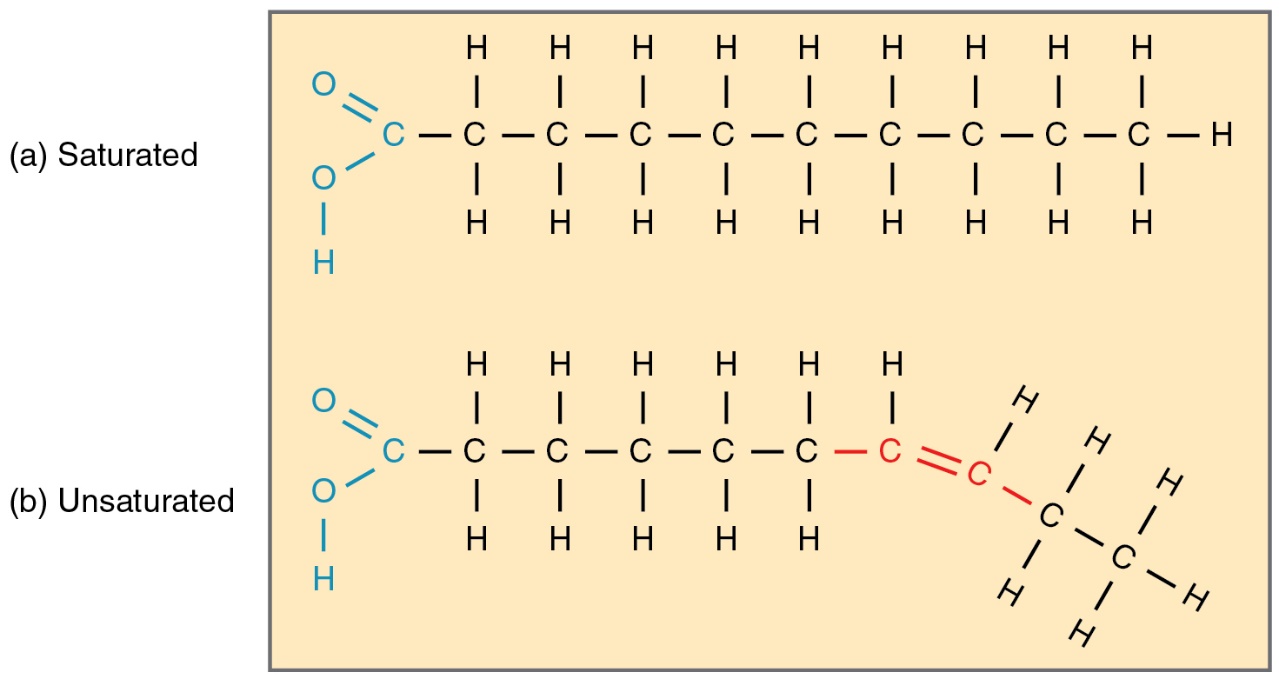 LIPIDS…Some interesting info
Waterproofing...
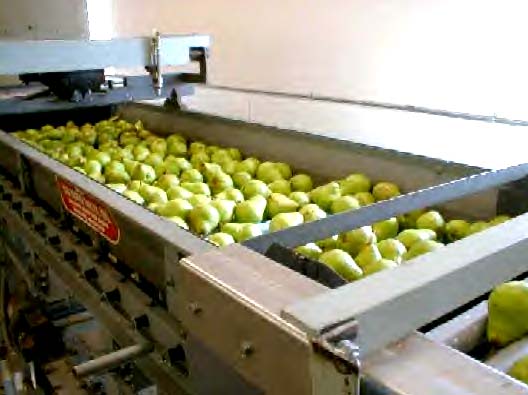 Fruits produce a waxy coating to keep from drying out.

 The cells in a tulip make a wax which helps coat the leaves.

Ear wax traps dust, sand, and other foreign particles from going deeper into the ear and causing damage.  

Beeswax- a structural material to hold honey in the hive
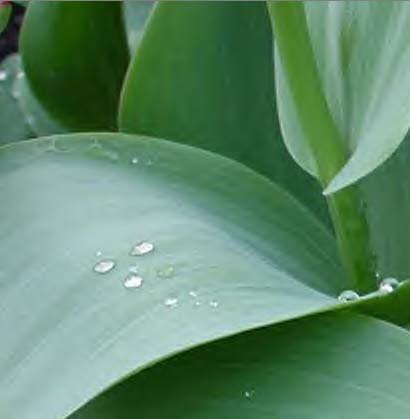 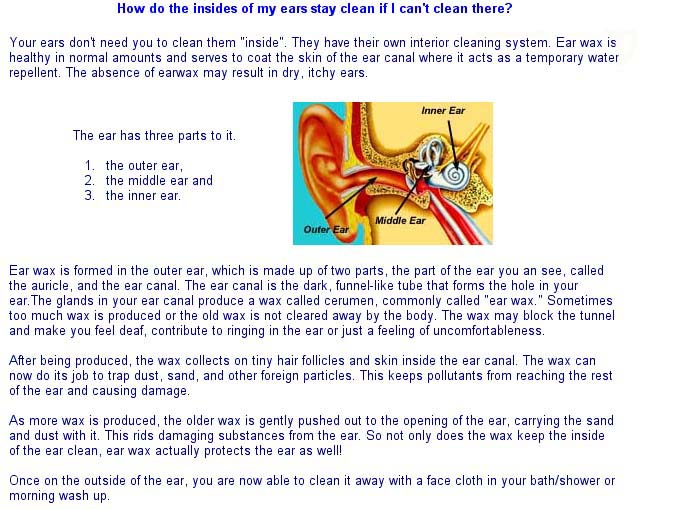 LIPIDS…Some interesting info
Steriods...
There are many different types of steroids.  They are all lipids.  Their functions vary.  Some common steroids are:
SEX STEROIDS	   ANABOLIC STERIODS
CHOLESTEROL
They increase muscle
Like testosterone and estrogen
3) NUCLEIC ACIDS
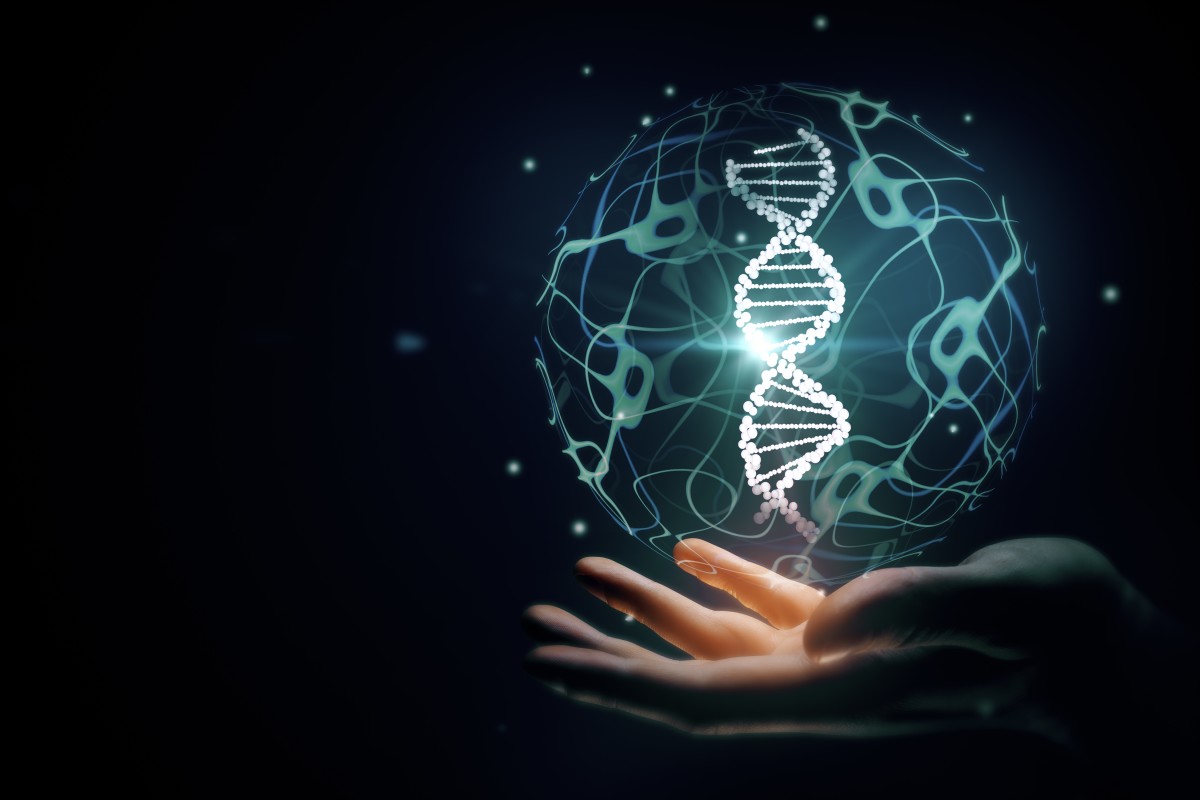 Most Famous Nucleic Acid: DNA!
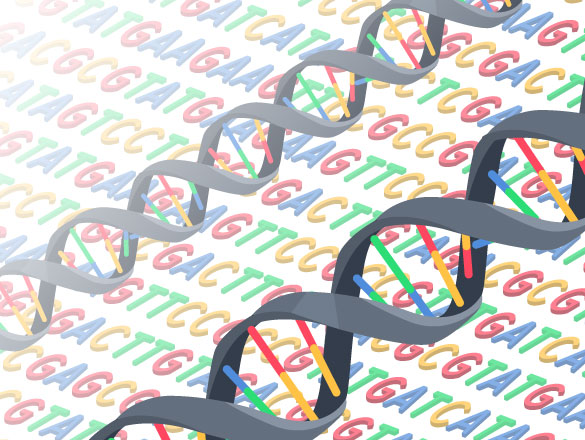 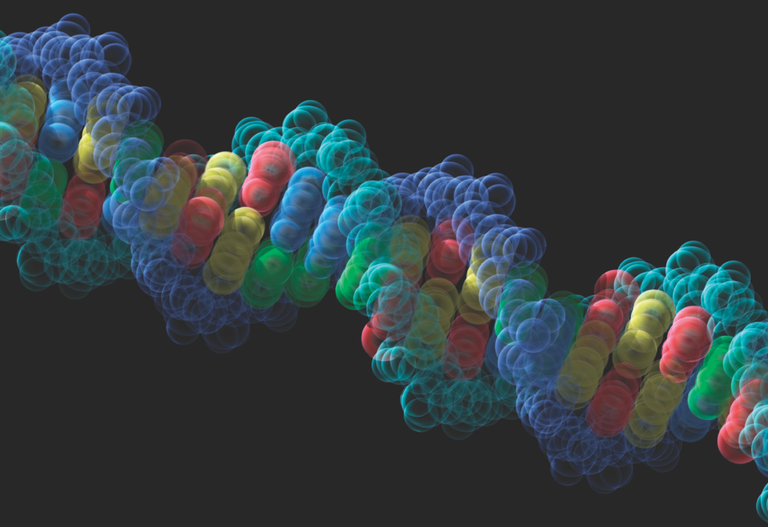 Elements in Nucleic Acids
Phosphorus, Nitrogen,  Carbon, 
Hydrogen, and Oxygen
THINK: “PONCH”
NUCLEIC ACID
The monomers that make up nucleic acids are called…
Nucleotides!
Parts of a Nucleotide
Nucleotide Structure
Sugar
Phosphate
Base
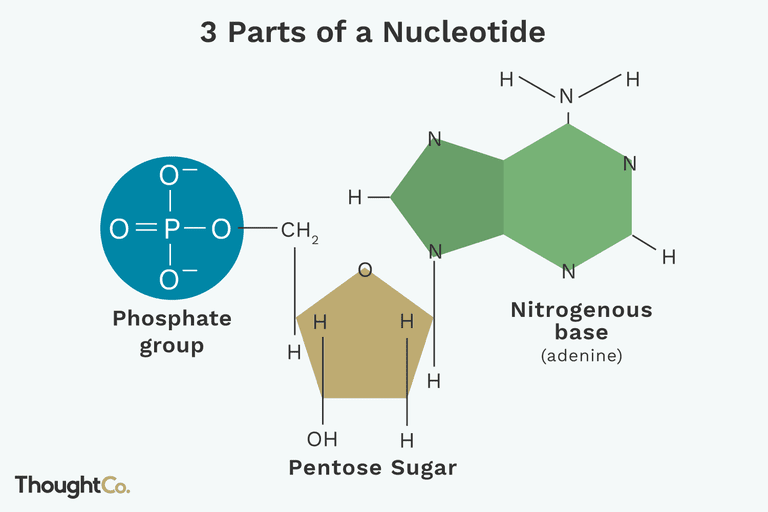 The structure of nucleic acids:
DNA is a  double helix
RNA is a  single strand
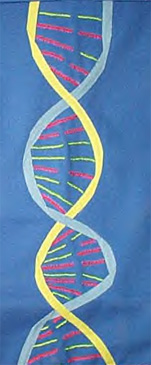 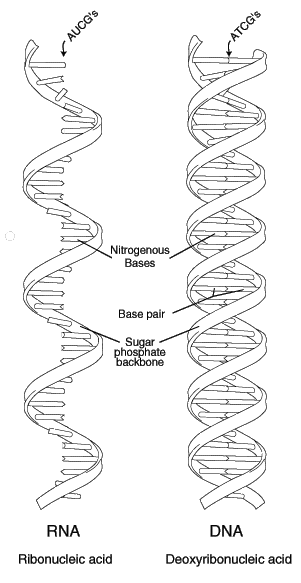 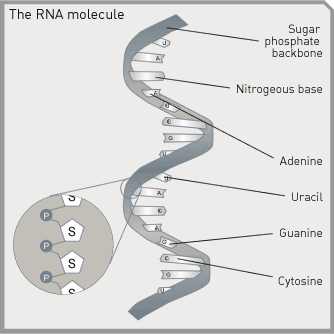 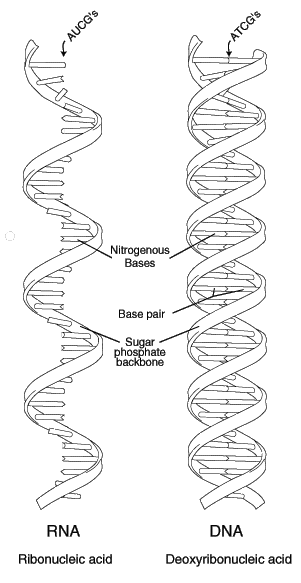 NUCLEIC ACIDS
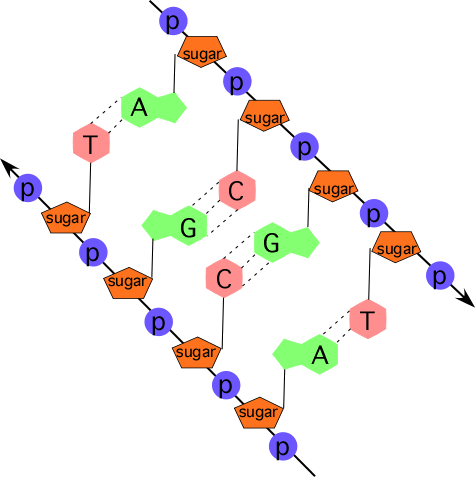 Nucleic Acids
WHAT DO THEY DO
DNA and RNA contain instructions for making protein
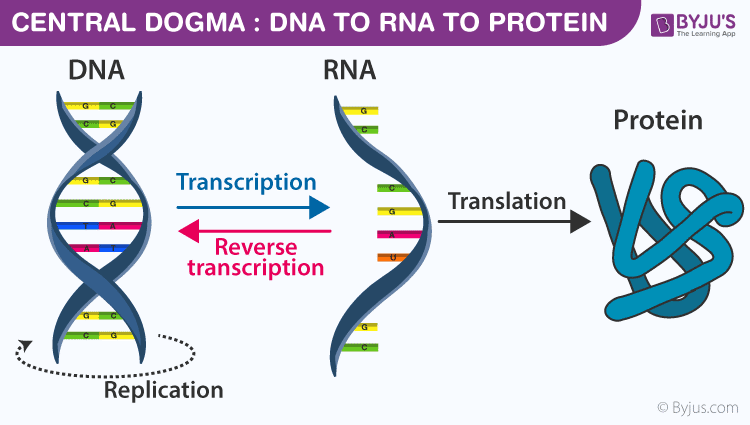 4) Proteins
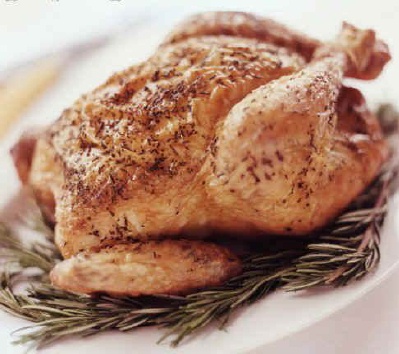 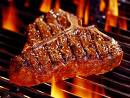 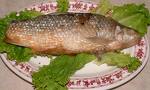 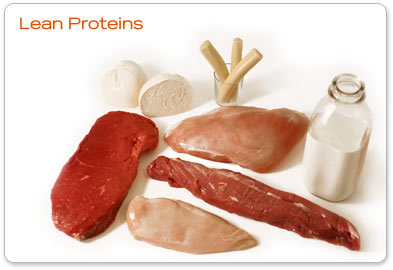 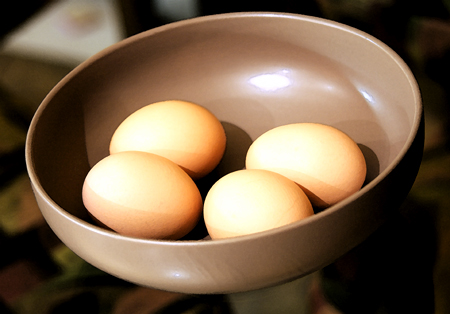 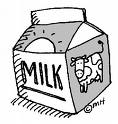 Elements that make up Proteins are …..
Carbon, Hydrogen, and Oxygen, Nitrogen and sometimes Sulfur
THINK: “CHONS”
The monomers that make up proteins are called…
AMINO ACID
There are 20 different types of amino acids!
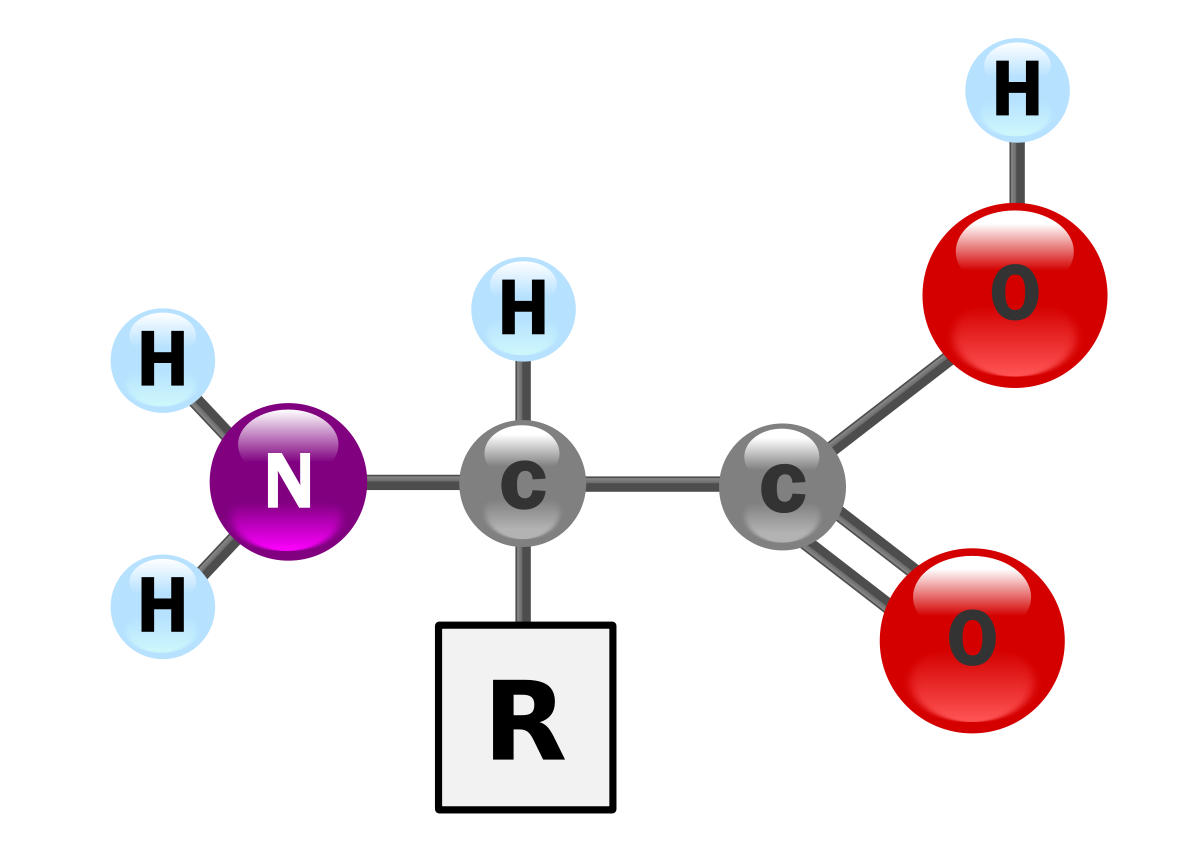 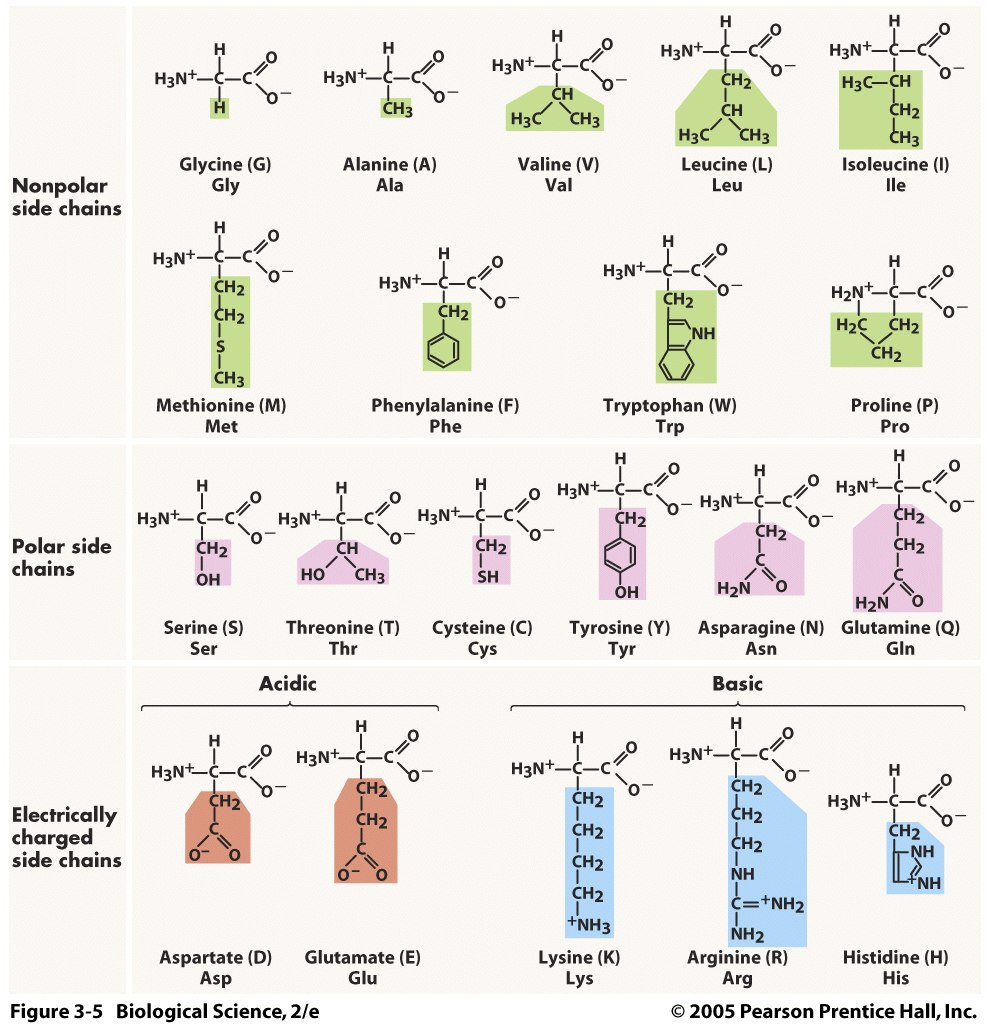 The shapes of proteins are like a balled up piece of string
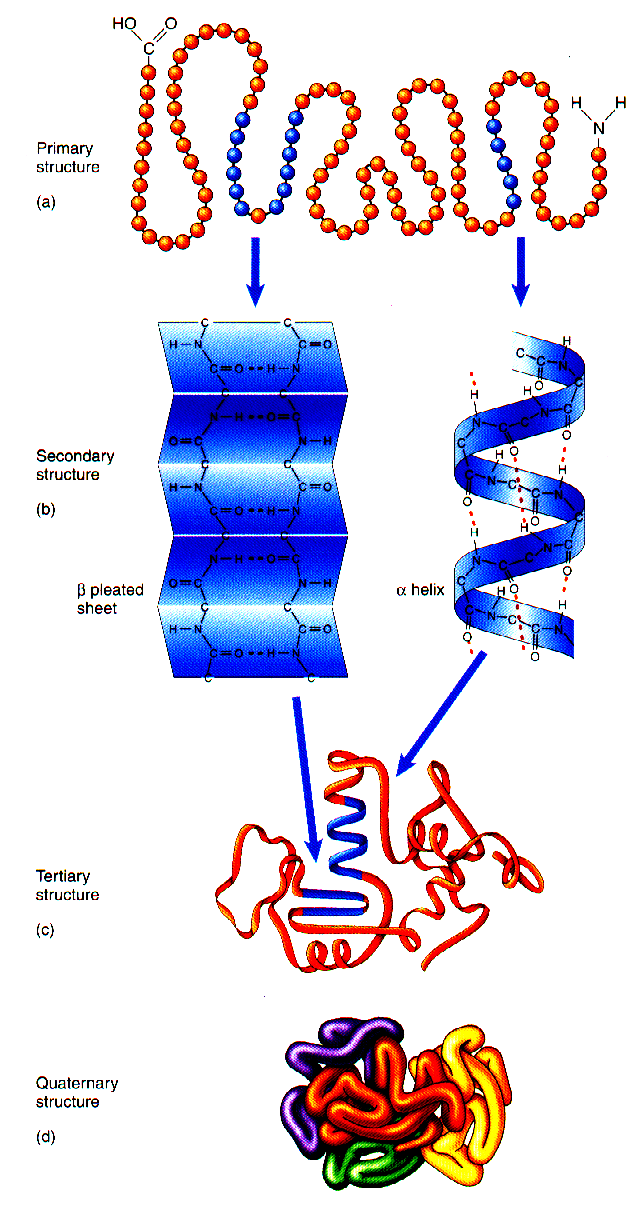 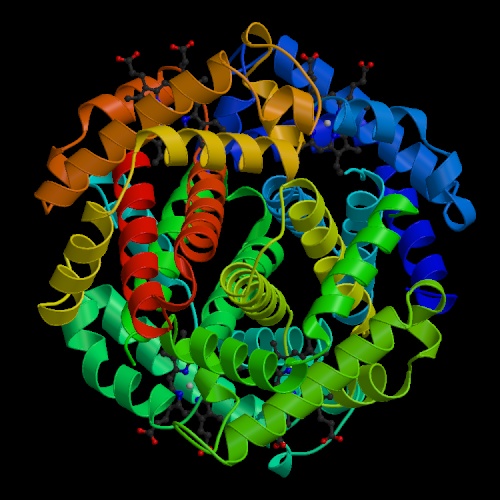 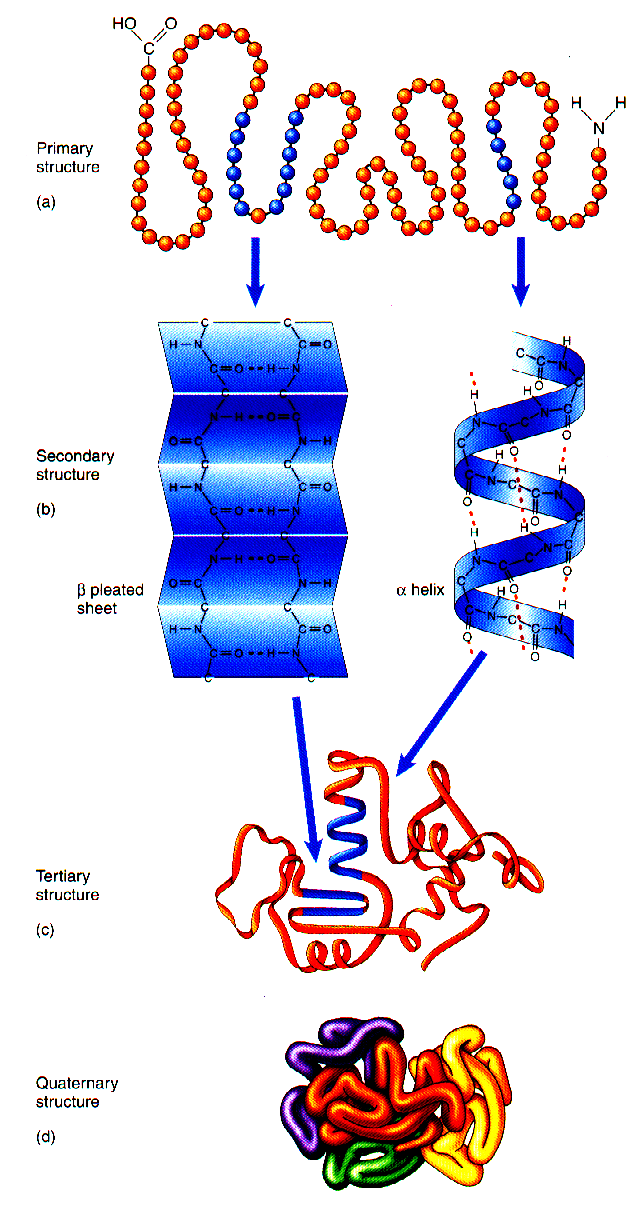 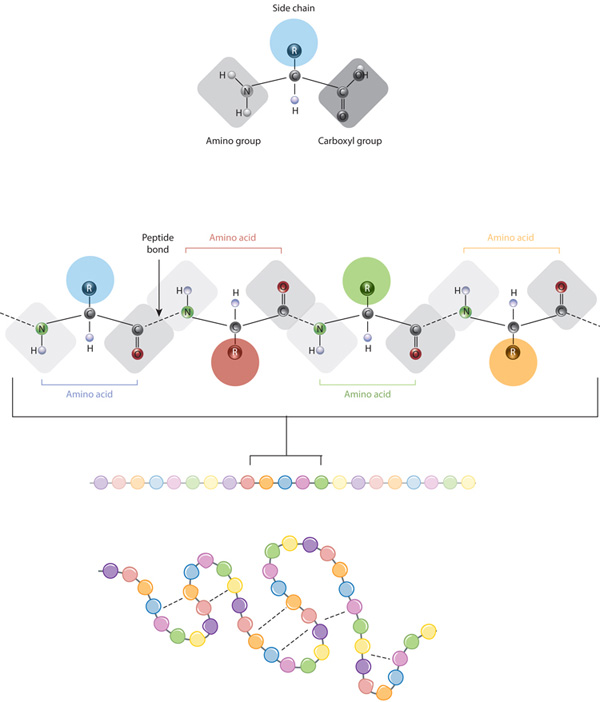 PROTEINS
Types and Functions
They are the major structural molecules in living things for growth and repair : muscles, ligaments, tendons, bones, hair, skin, nails…IN FACT ALL CELL MEMBRANES have protein in them
They make up antibodies in the immune system
They make up enzymes for helping chemical reactions
They makeup non-steriod hormones which
THINK: Proteins= membranes, enzymes, antibodies, non-steriod hormones, structural molecules, “MEANS”
EXAMPLE PROTEIN
hemoglobin
Carries oxygen in blood
REVIEW QUESTIONS
What elements are found in all of the Big 4 molecules?  Which of the Big 4 has different elements and what are they?
Since Polysaccharides and Lipids have the same elements in them, how can you tell the difference?
Which molecule is in the shape of a hexagon?
Which molecule is in the shape of an E?
A polymer of amino acids makes what molecule?
Enzymes
Reactions
Reactants- elements or compounds entering into a chemical reaction

Products- elements or compounds that are produced by a chemical reaction
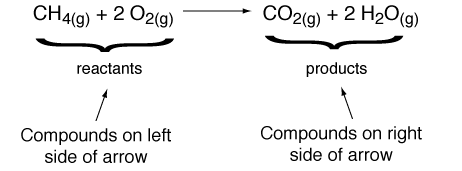 Catalyst
Speeds up a chemical reaction
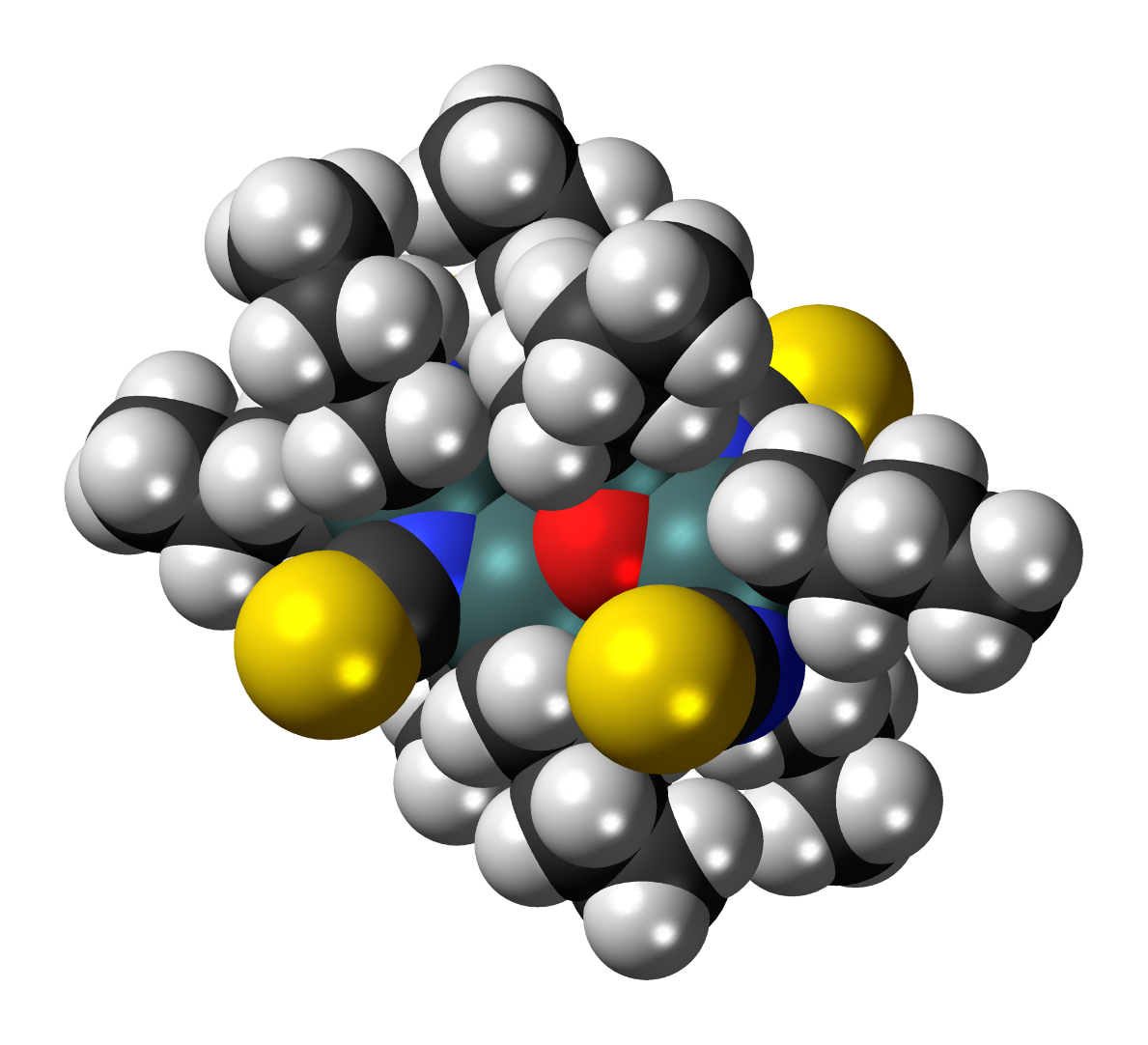 Enzymes are Catalysts in living things
Animation Menu
Enzymes are catalyst to over 4000 biochemical reactions!

Most enzymes are proteins
http://en.wikipedia.org/wiki/File:GLO1_Homo_sapiens_small_fast.gif
Life Sciences-HHMI Outreach. Copyright 2009 President and Fellows of Harvard College
Substrate
Molecule that an enzyme binds to
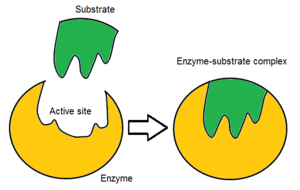 Active site
Part of the enzyme where the substrate binds
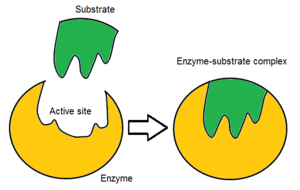 Enzymes fit their substrates like a lock and key
Induced Fit Model
Enzymes can form to the shape of its substrate.
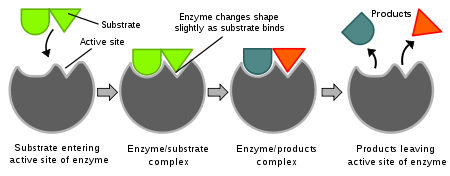 http://en.wikipedia.org/wiki/File:Induced_fit_diagram.svg
Life Sciences-HHMI Outreach. Copyright 2009 President and Fellows of Harvard College
Enzyme-Substrate Complex
Enzyme and its substrate bound together
Factors that Affect Enzymes
pH

Temperature

Enzyme Concentration
Denaturing Enzymes
When an enzyme is denatured it is damaged. 

Denaturing changes the shape.

Without the correct shape enzymes won’t function properly.

Some things that can denature enzymes are temperature and pH
Life Sciences-HHMI Outreach. Copyright 2009 President and Fellows of Harvard College
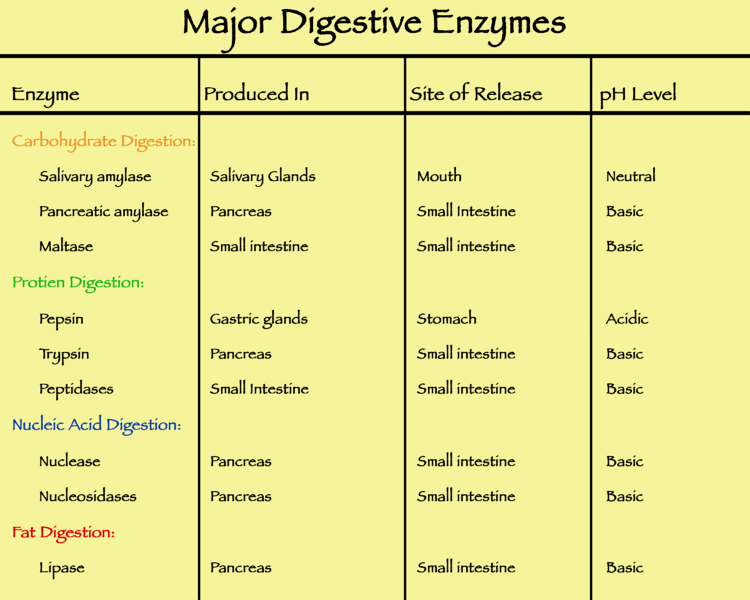 http://upload.wikimedia.org/wikipedia/commons/thumb/6/6f/Major_digestive_enzymes.png/750px-Major_digestive_enzymes.png
Life Sciences-HHMI Outreach. Copyright 2009 President and Fellows of Harvard College